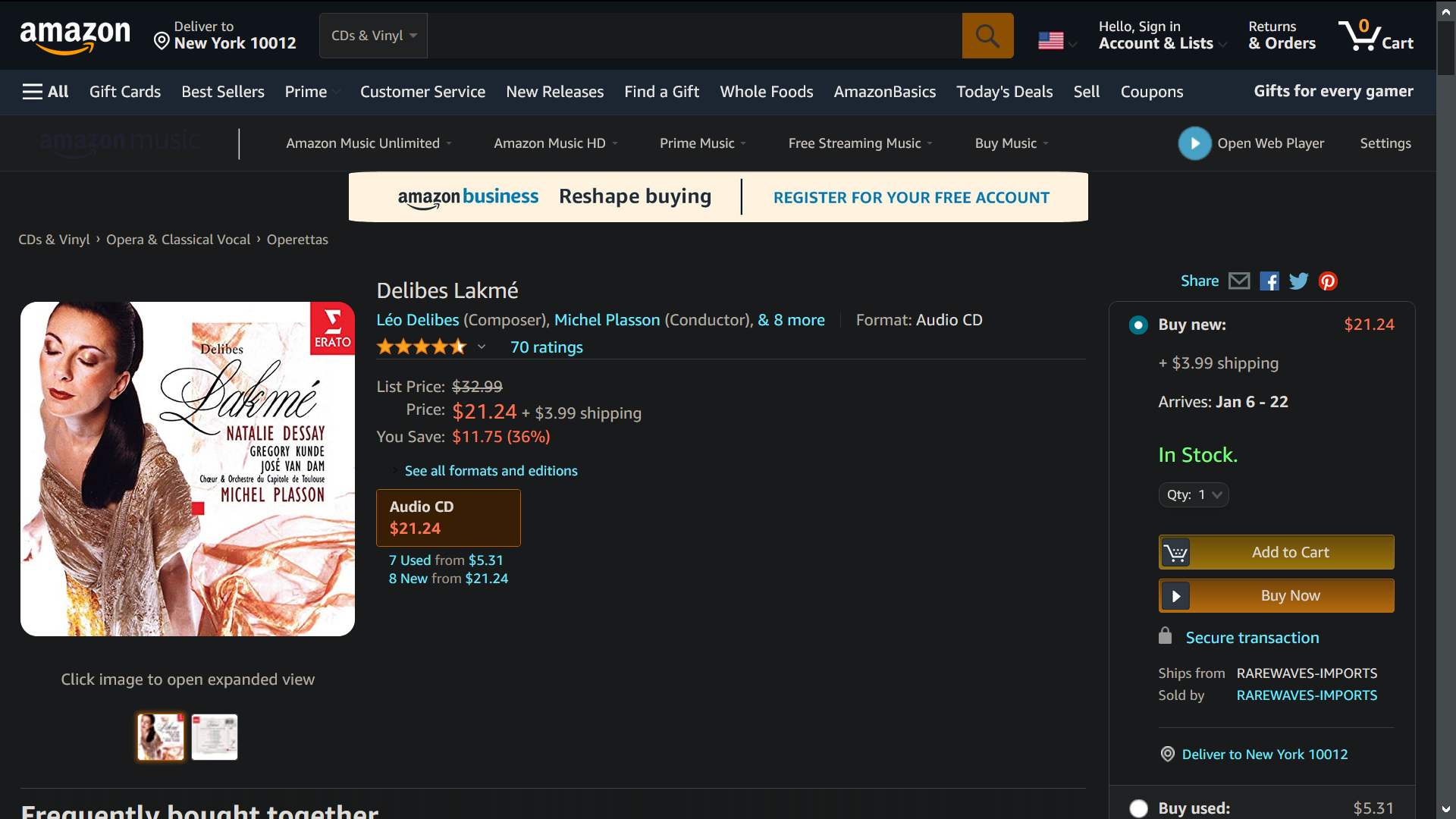 1
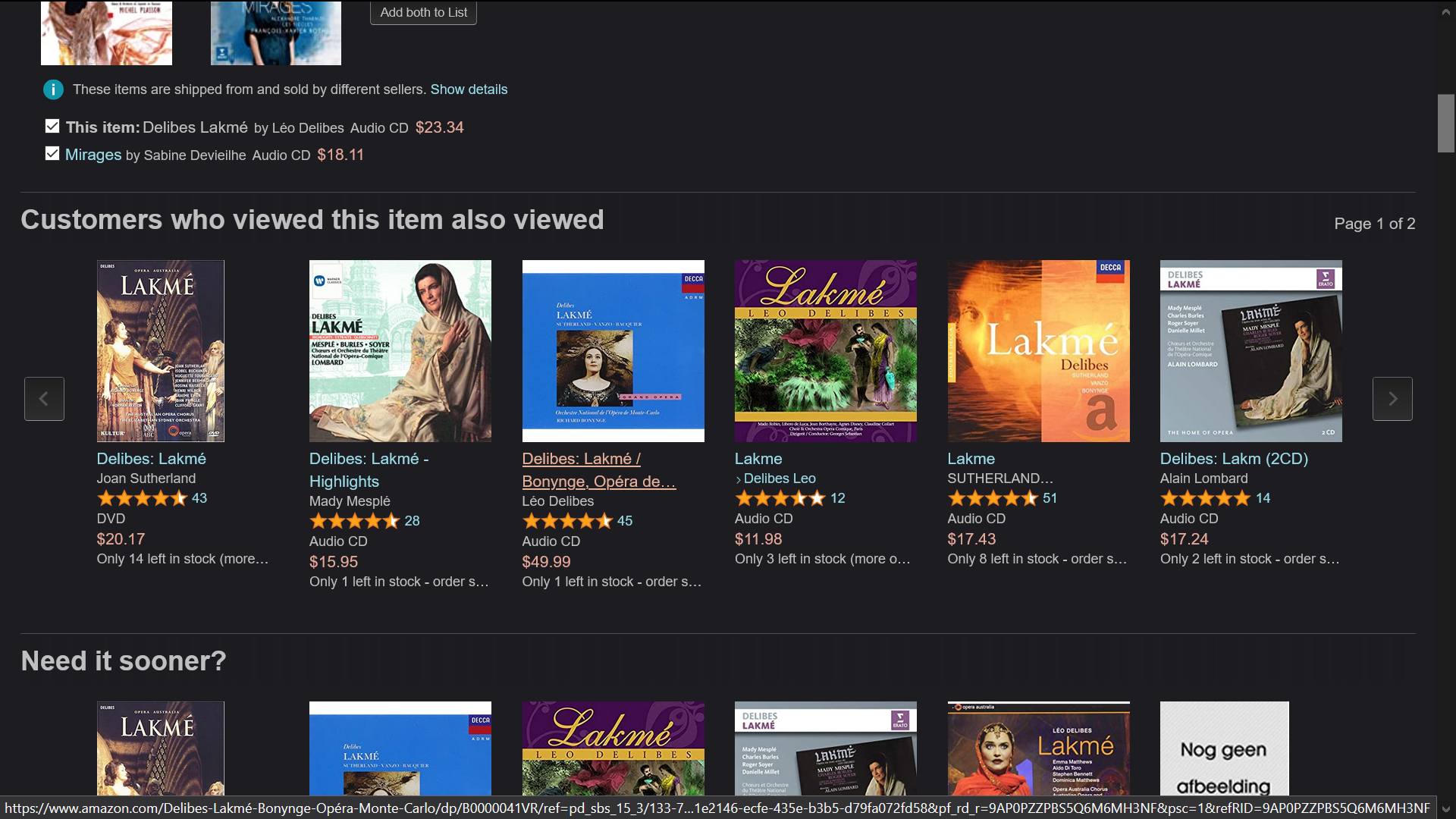 ?
?
?
?
?
Illustration adapted from
https://www.amazon.com/Delibes-Lakmé-Léo/dp/B00000C2JP/
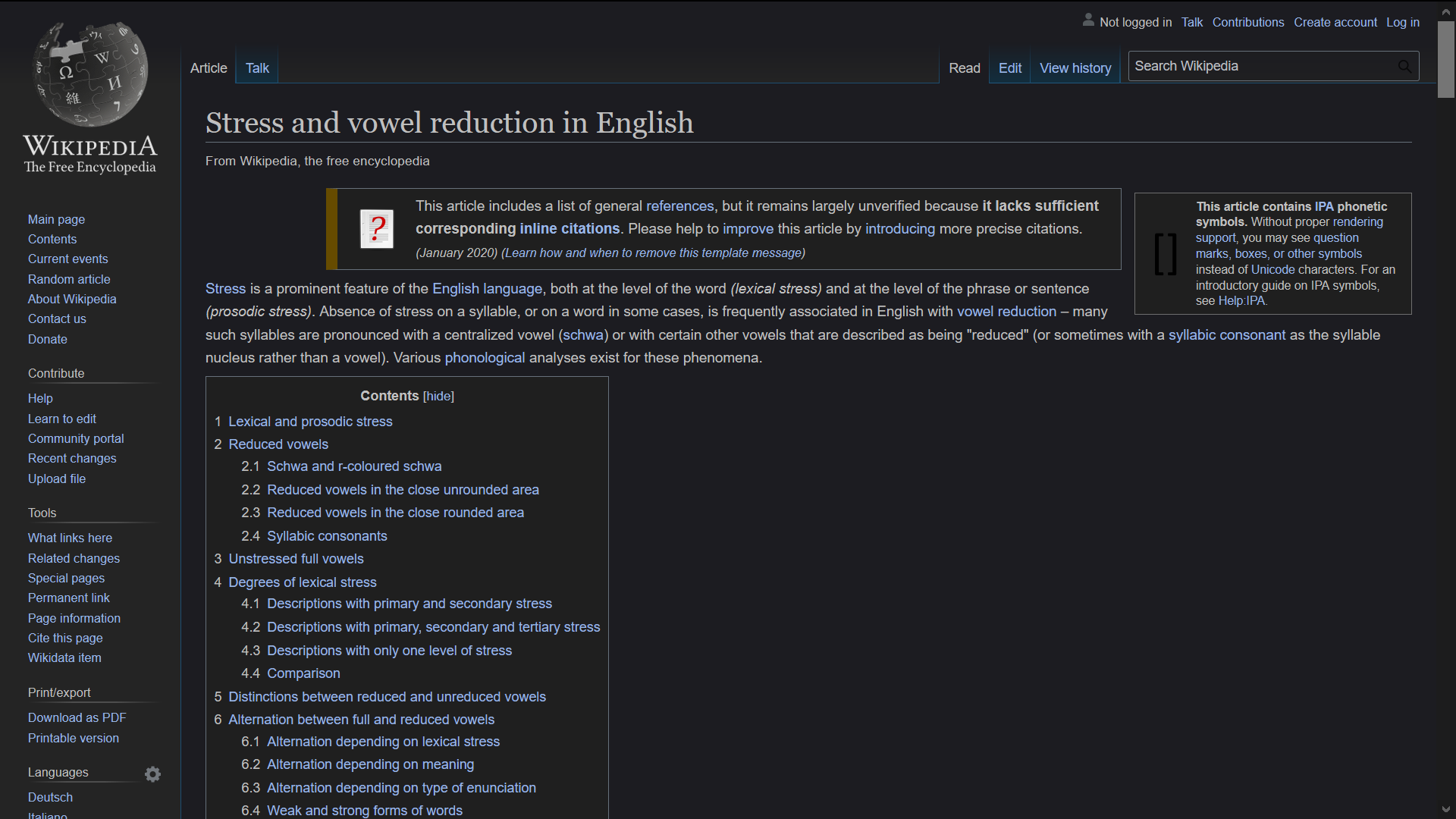 2
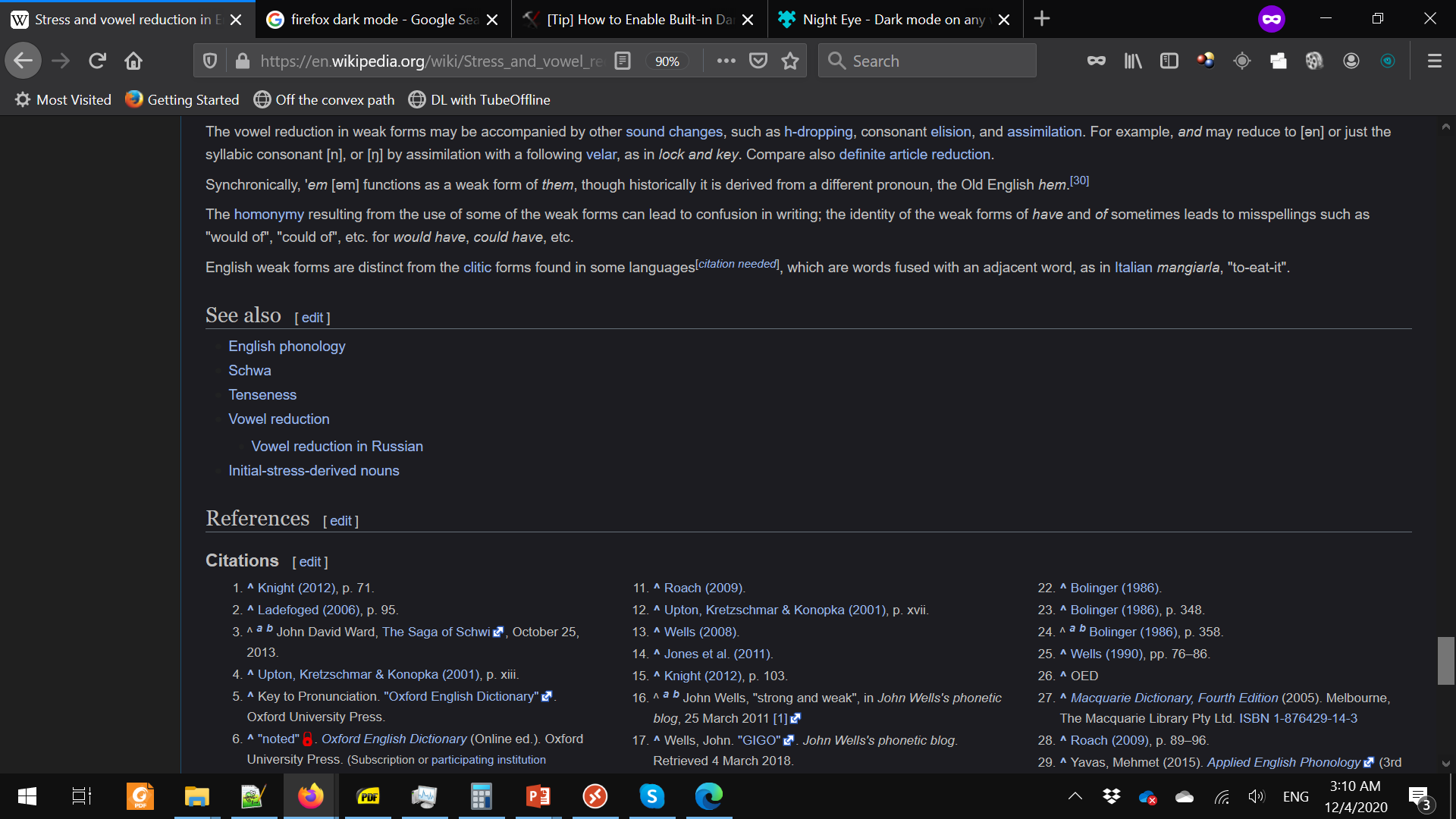 ?
?
?
?
?
?
Illustration adapted from
https://en.wikipedia.org/wiki/Stress_and_vowel_reduction_in_English
3
DECAF Deep Extreme Classification with Label Features
Anshul Mittal†, Kunal Dahiya†, Sheshansh Agrawal‡, Deepak Saini‡, Sumeet Agarwal†, Purushottam Kar*‡, Manik Varma‡†
(†: IIT Delhi, ‡: Microsoft Research India, *: IIT Kanpur)
To appear at the 14th ACM International WSDM Conference 2021
Extreme Multi-label Classification (XC)
4
4
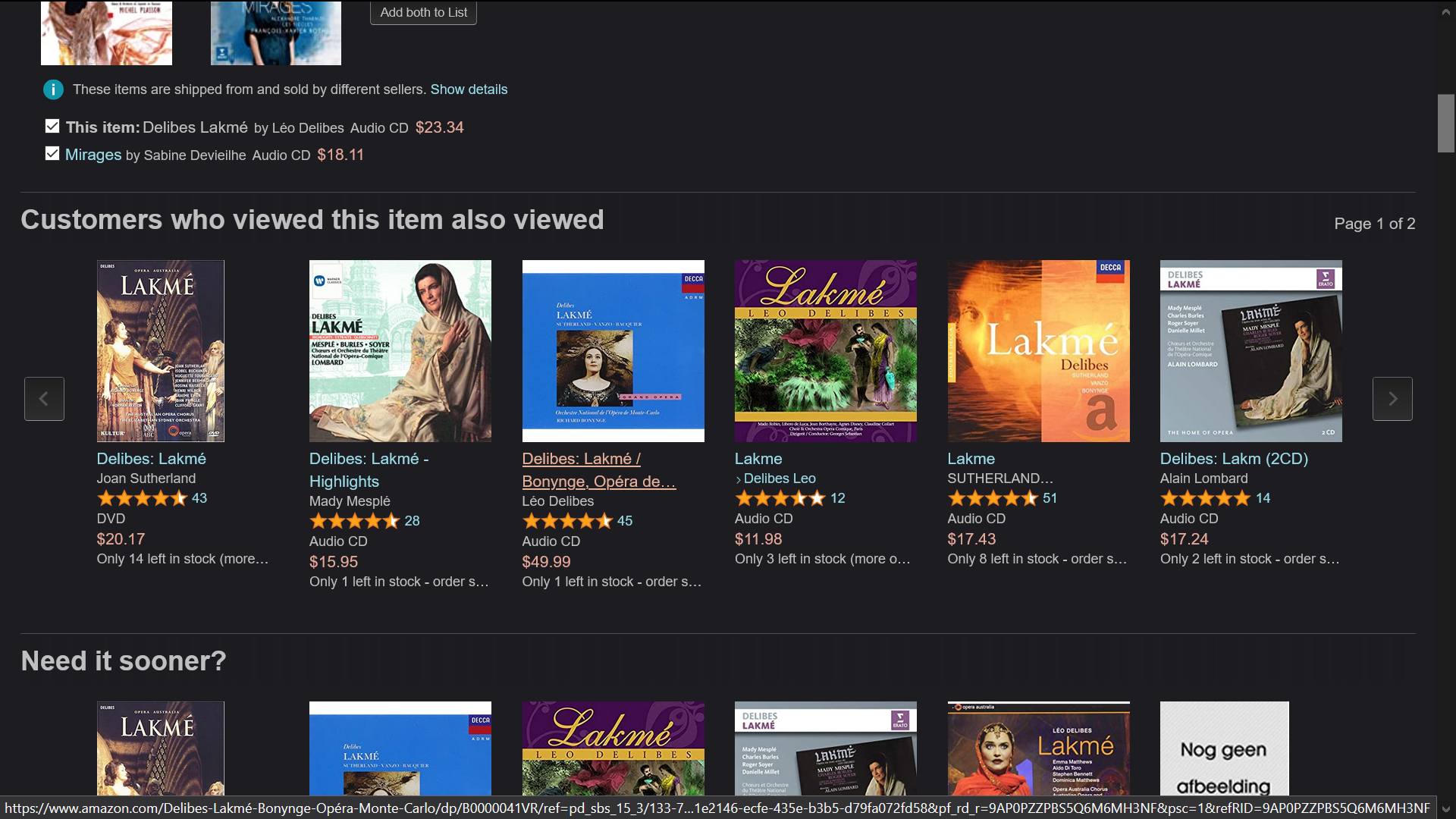 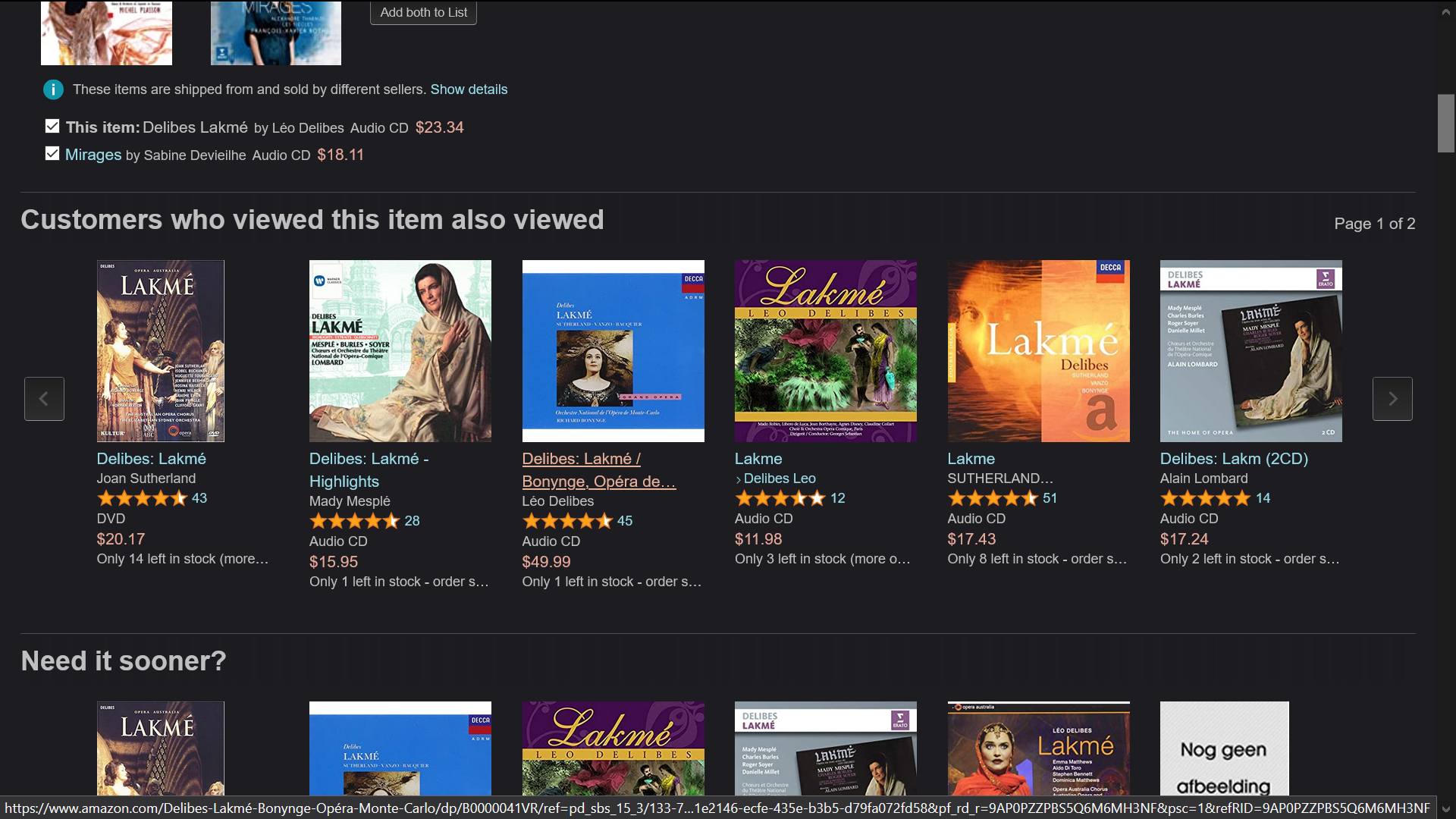 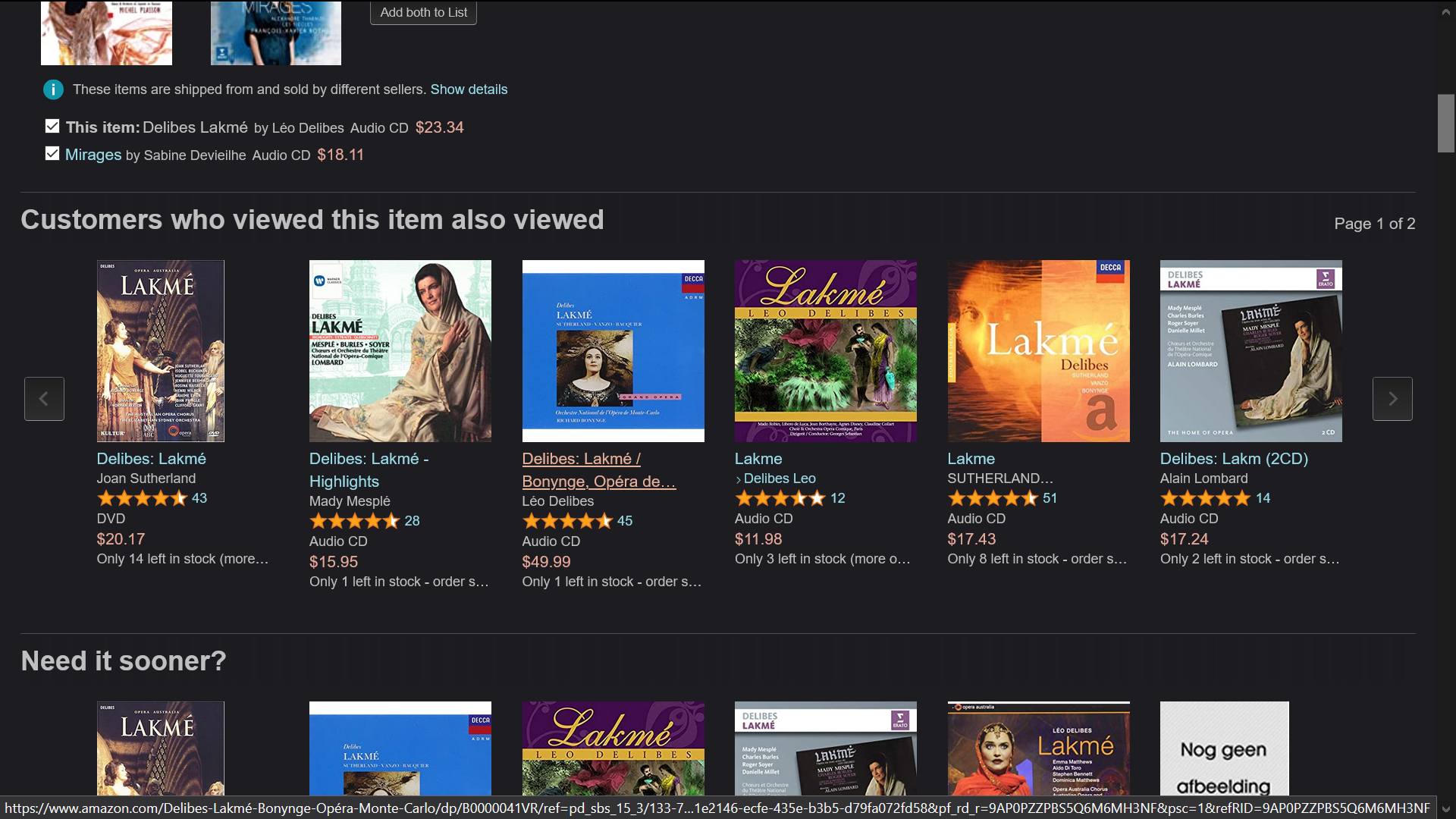 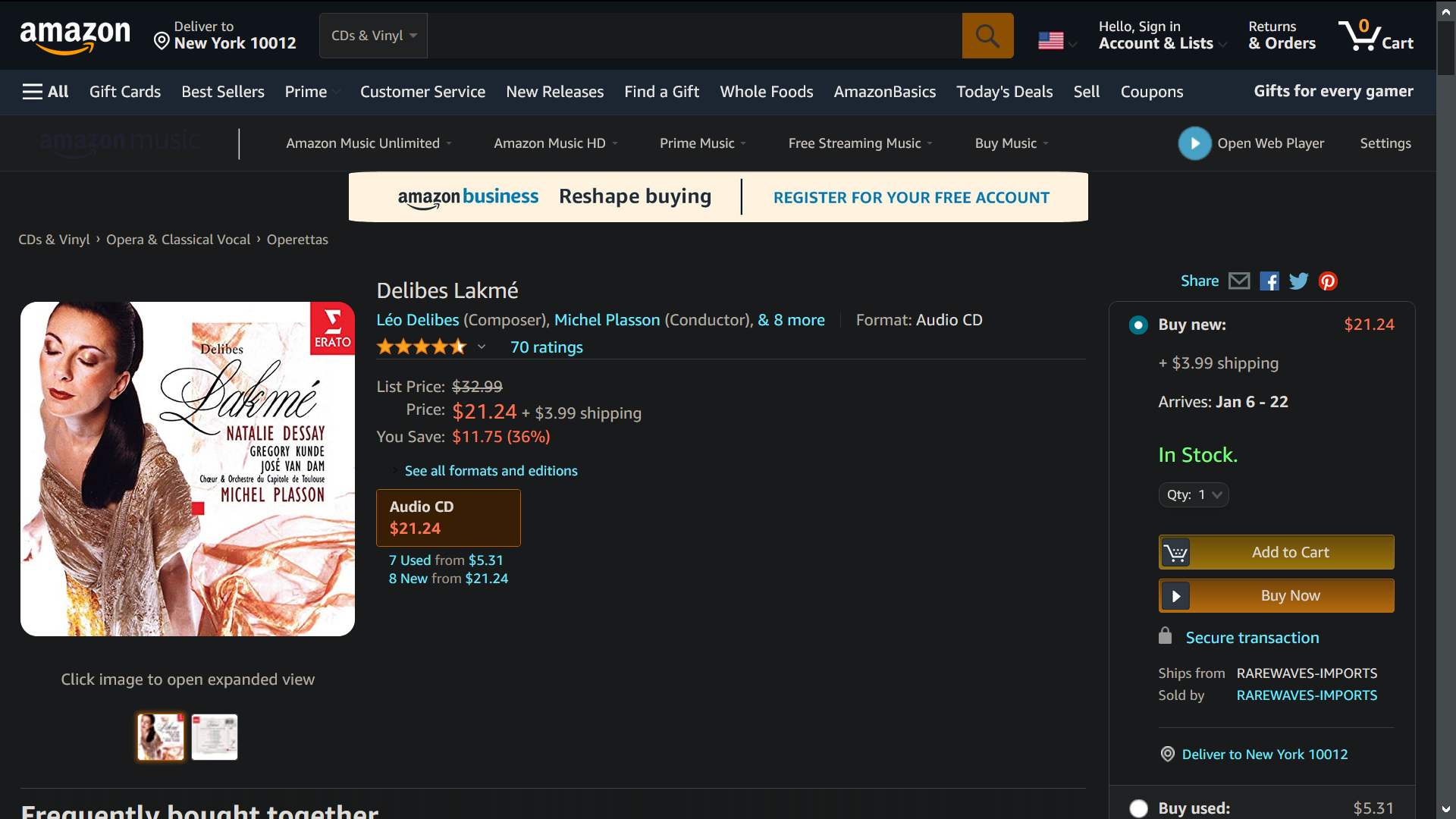 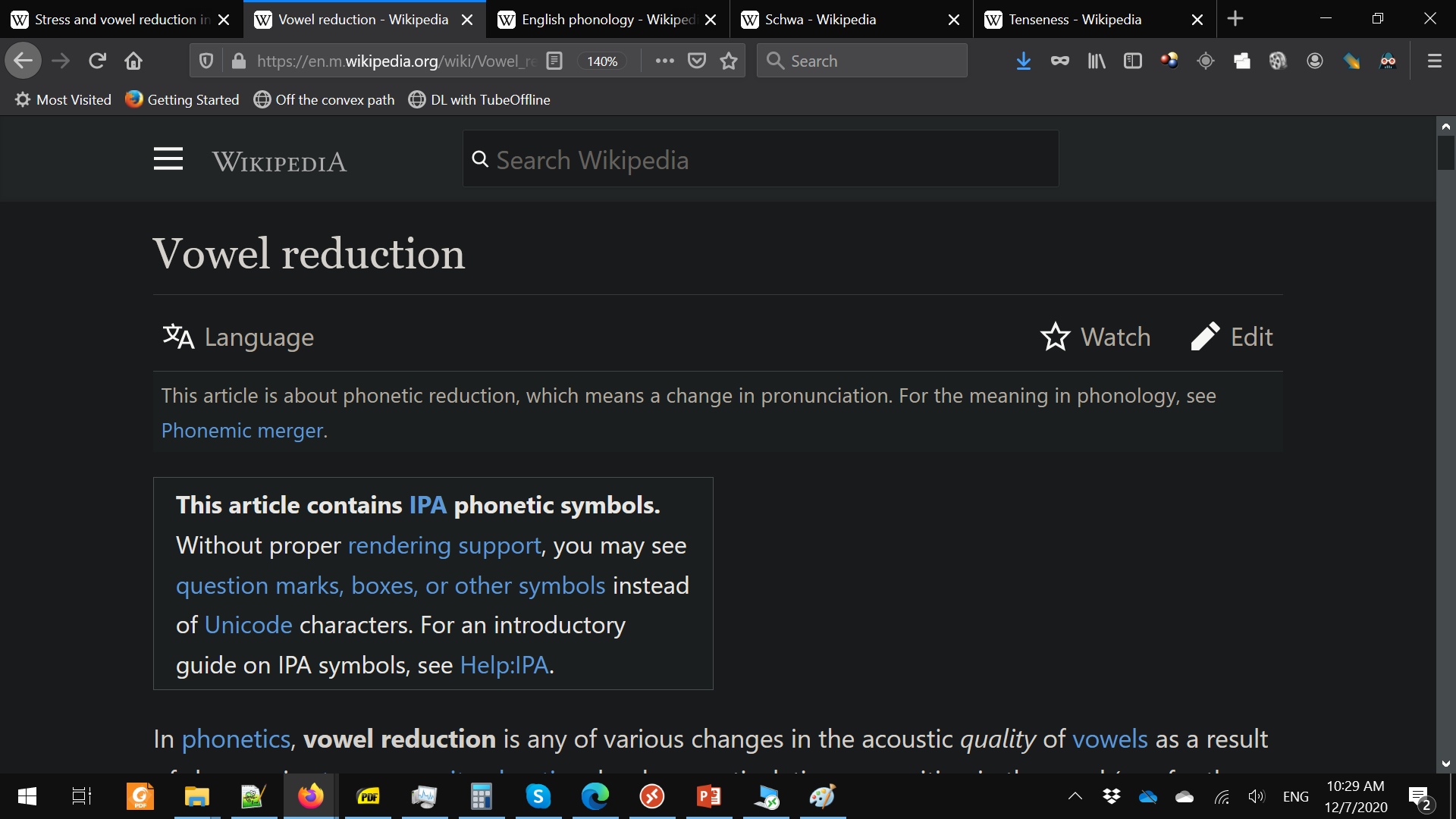 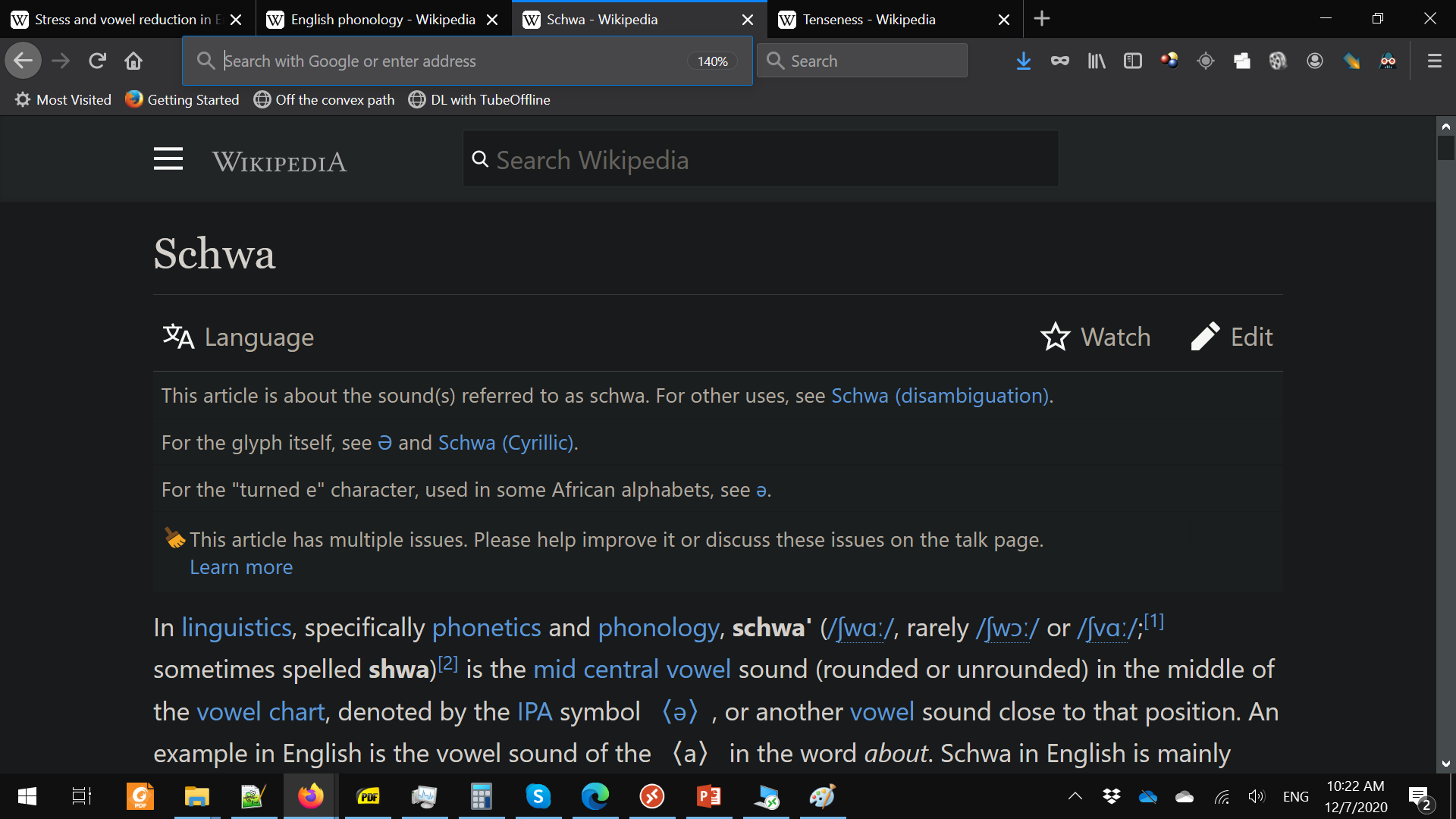 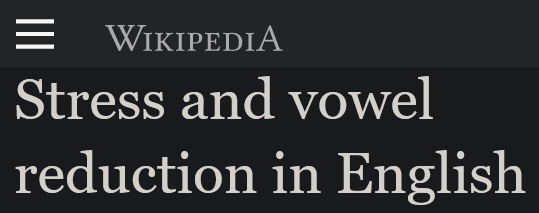 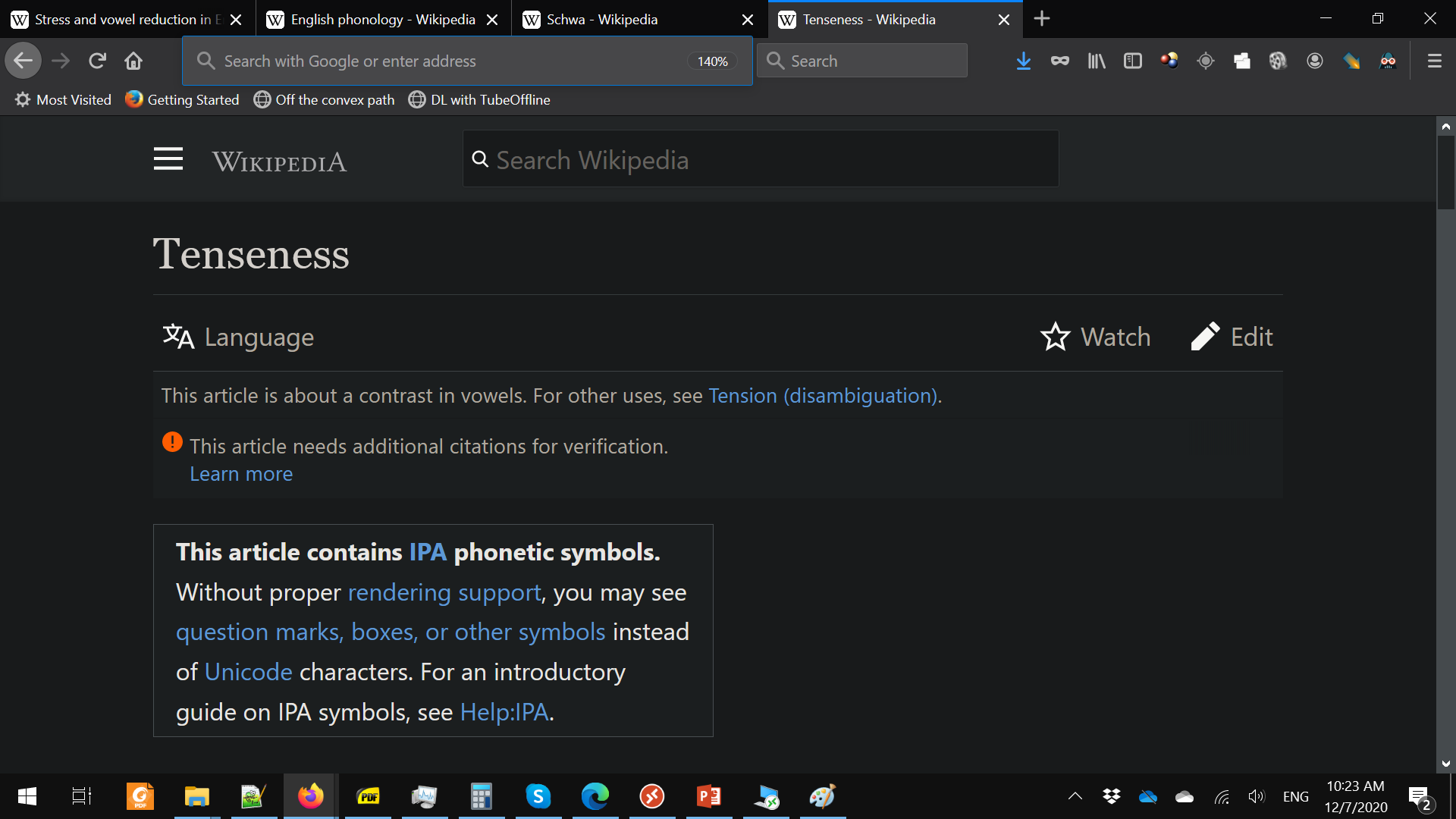 Images taken from
https://www.amazon.com/Delibes-Lakmé-Léo/dp/B00000C2JP/
https://en.m.wikipedia.org/wiki/Stress_and_vowel_reduction_in_English
https://en.m.wikipedia.org/wiki/Vowel_reduction
https://en.m.wikipedia.org/wiki/Schwa
https://en.m.wikipedia.org/wiki/Tenseness
Peculiarities and Demands of XC
5
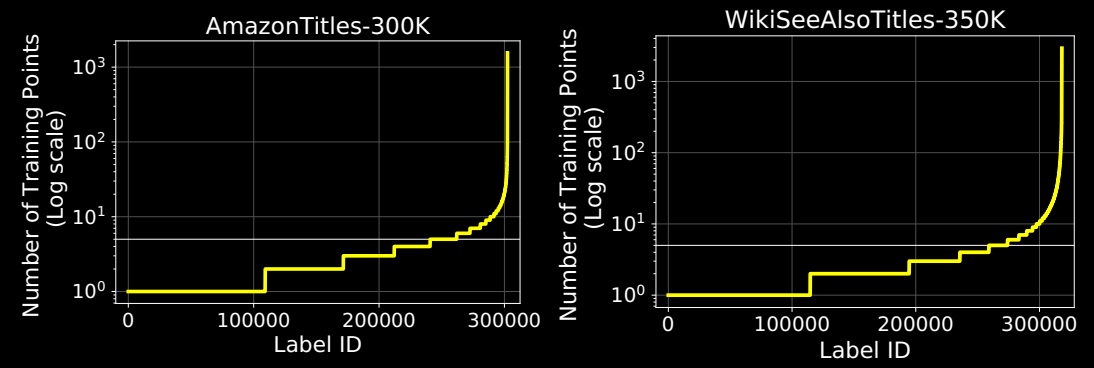 Notation
6
A Generic Deep XC Framework
7
The DeepXML Pipeline
8
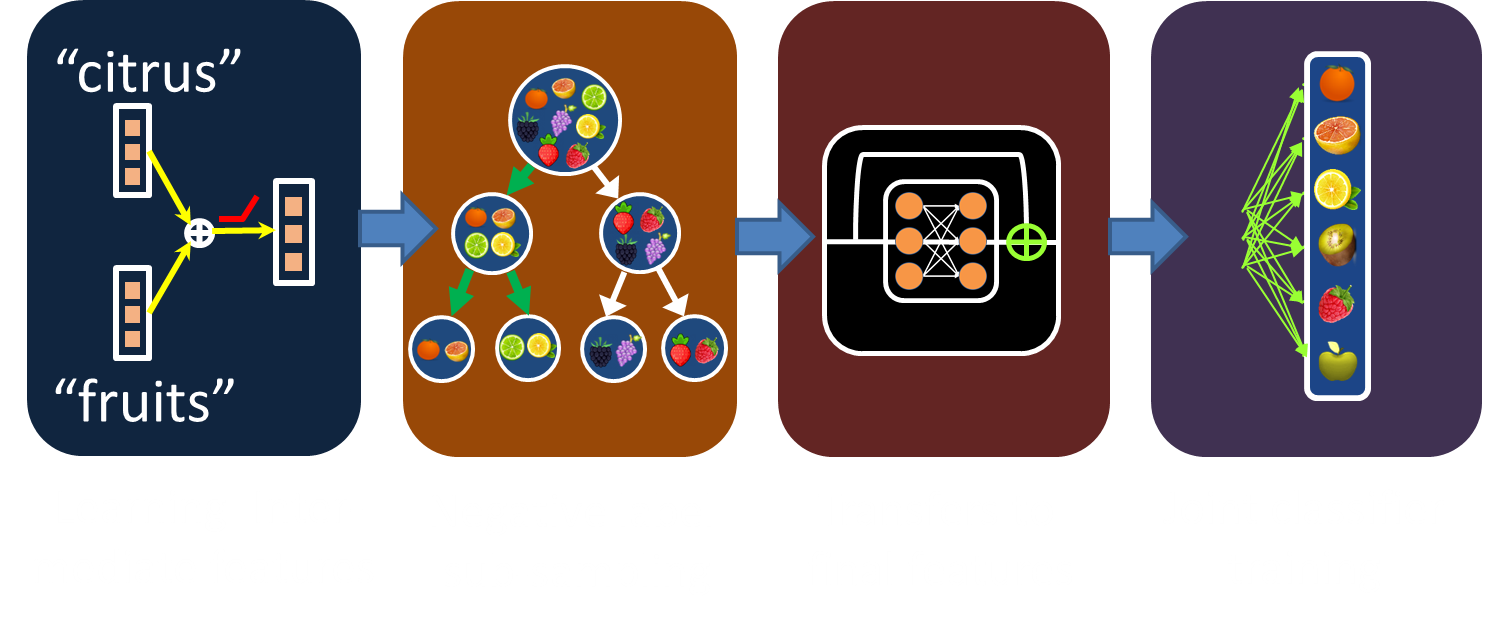 Figure taken from Manik’s talk
Module 4
Module 1
Module 3
Module 2
Components of DECAF
9
for
STOP
Comb
Pet
Removal
Flea
Data Point Embedding
Embedding Block
Combination Block
Components of DECAF
10
STOP
Most
Famous
The
Opera
Duets
Label Text Embedding
Extreme Classifier
Components of DECAF
11
L1
L2
L12
L11
L4
L7
L3
L9
L13
L8
L15
L6
Lakmé
Delibes
L14
L5
L10
Pre-ranker failure
Ranking
Data Pt. Embed
DECAF’s Pre-ranker Construction
12
L1
L2
L12
L11
L4
L7
L3
L9
L13
L8
L15
L6
Lakmé
Delibes
L14
L5
L10
Pre-ranker failure
DECAF cast in DeepXML Pipeline
13
Key Elements of DECAF
14
Dataset Statistics
15
*Datasets are available on The Extreme Classification Repository
Qualitative Analysis: WikiSeeAlsoTitles
16
Test Data Point: Stress and vowel reduction in English
DECAF: English phonology, Vowel reduction, Vowel reduction in Russian, Schwa, Initial-stress-derived noun
X-Transformer: Russian phonology, List of phonetics topics, Phonological history of the English language, List of Latin words with English derivatives, Diminutives in Australian English
MACH: Relaxed pronunciation, Bottom-up proteomics, Schwa, Restorationism, Bahamas national basketball team
Slice: Phonological history of the English language, Relaxed pronunciation, Elision, Schwa, Phonological history of English vowels
DECAF able to collaborate for labels that never co-occur but share tokens
Legend: Label: correct prediction, Label: incorrect prediction, Label: correct prediction of non co-occurring label
Qualitative Analysis: AmazonTitles
17
Test Data Point: Delibes: Lakmé
DECAF: Delibes: Lakmé (Book), Delibes: Lakmé / Bonynge, Opèra de Monte-Carlo, The Tallis Scholars Sing Thomas Tallis - including Spem in Alium, Villa-Lobos: Bachianas Brasileiras (Complete), The Most Famous Opera Duets
X-Transformer: Delibes: Lakmé / Bonynge, Opéra de Monte-Carlo, Les Annees Bechet, Leonor Greyl Huile De Palme, Francafrique, Lady Croissant
MACH: The Most Famous Opera Duets, The Tallis Scholars Sing Thomas Tallis - including Spem in Alium, Villa-Lobos: Bachianas Brasileiras (Complete), The #1 Opera Album, Delibes: Lakmé / Bonynge, Opéra de Monte-Carlo
Slice: Delibes: Lakmé / Bonynge, Opèra de Monte-Carlo, Tallis: Spem in Alium, The #1 Opera Album, The Most Famous Opera Duets, Rarities
Legend: Label: correct prediction, Label: incorrect prediction, Label: correct prediction of non co-occurring label
Quantitative Analysis on Benchmarks
18
DECAF can be 2-6% more accurate than leading deep XC models while offering prediction times that are 22x faster
LF-AmazonTitles-131K
LF-WikiSeeAlsoTitles-320K
LF-AmazonTitles-1.3M
Accuracy
 (P@1)
x
x
29.53
7.08
5.19
15.38
x
x
x
x
Prediction
Time (ms)
x
x
DECAF
AttentionXML
Slice
X-Transformer
Astec
MACH
Product-to-product Recommendation
19
DECAF can be upto 3% more accurate than other methods in terms of P@1 and PSP@1 while offering 10-100x faster predictions
Precision@1
Propensity Scored
Precision @1
Prediction Time (ms)
P2PTitles-300K
P2PTitles-2M
Parabel
Slice
Astec
DECAF
Conclusions and Future Directions
20
Incorporating label text into extreme classification models yields significant improvements in prediction performance
Benefit is more prominent on rare labels which have paucity of data
How about more powerful text embeddings e.g. BERT?
DECAF does outperform X-Transformer but BERT+DECAF may do even better
Other forms of label metadata?
Label trees (e.g. category taxonomies on Wikipedia, Amazon)
Label graphs (e.g. co-bought behaviour for Amazon products)
Initial results using an extension of DECAF that uses label co-occurrence graphs as label metadata suggests 3-5% gain in P@1 and 4-8% gain in PSP@1
Challenging to learn using trees/graph over millions of nodes
21
The Extreme Classification Repository
Datasets, Code, Benchmarked Results, and more
http://manikvarma.org/downloads/XC/XMLRepository.html